Plantahof Alptagung 2024
Investitionen auf Alpen
Wichtige Fragen
Zukünftige Entwicklungen der Alp, Synergien Nachbaralpen
Beurteilung notwendige Investitionen nächste 10 Jahre
Verhältnismässigkeit der Massnahmen in Bezug auf Kosten und Nutzen
Finanzierbarkeit in Bezug auf zukünftige Entwicklungen und Investitionen
Konflikte mit inventarisierten Objekten, z.B. Flachmoor, Trockenwiesen usw.
Ausbildung von Moderatoren
Arbeitskreisleitende erarbeiten sich die Grundlagen in einem Kurs und tauschen sich regelmässig mit anderen Moderatoren aus.
Schlussbemerkungen
Frühzeitig mit dem Amt für Landwirtschaft und Geoinformation Kontakt aufnehmen zur Vermeidung von Leerläufen und Ärger
Besichtigungen vor Ort zur Besprechung der Unterstützungs-möglichkeiten, des Vorgehens und des Projektinhalts
Beizug eines Ingenieurbüros mit Erfahrung in Meliorationsprojekten ist Pflicht.
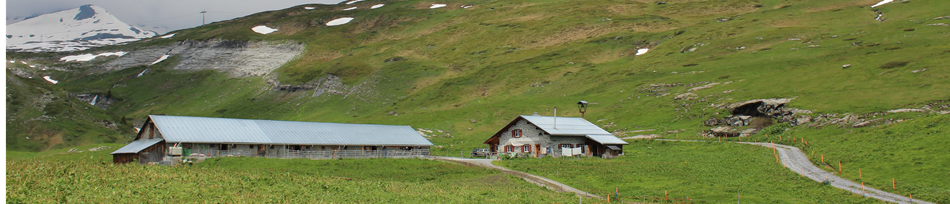 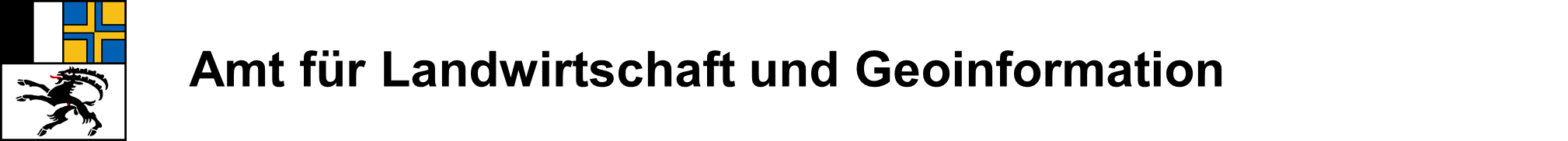 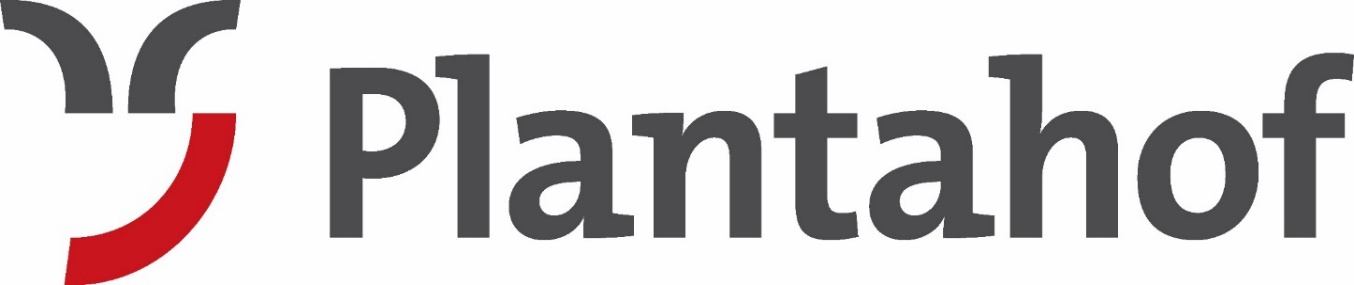